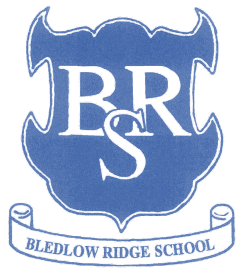 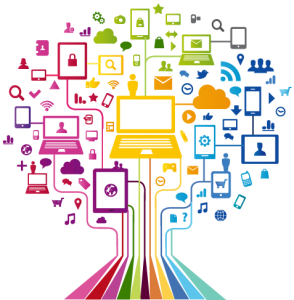 Curriculum Overview Year 1
Spring Term
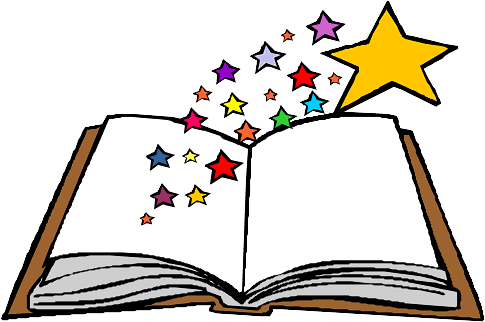 Please find below information about what your child will be learning this term.
If you would like more information speak to your child’s teacher.
Maths
Place value within 20 
Adding and subtracting within 20
Place value within 50 
Length and Height 
Mass and Volume
English
Key Texts to Study:
Traditional Tales and stories about Pirates which 
links into our Project and Foundation subjects. 
These include Goldilocks and the Three Bears, 
The Pirates Next Door and many more…

Types of writing:
Story writing, letters, posters, instructions.
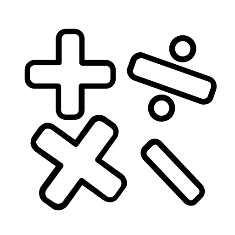 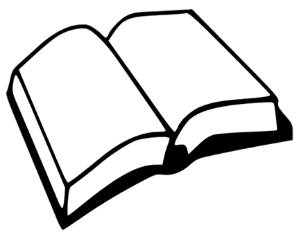 Science
Plants: planting, labelling parts of a plant, what plants need to grow, naming trees, wild plants & garden plants.
Seasonal Changes (Winter to Spring): naming 4 seasons, observing changes across 4 seasons, observe and describe day length variations, Spring seasonal weather.
History/Geography

History: Toys
Geography: Wonderful Weather
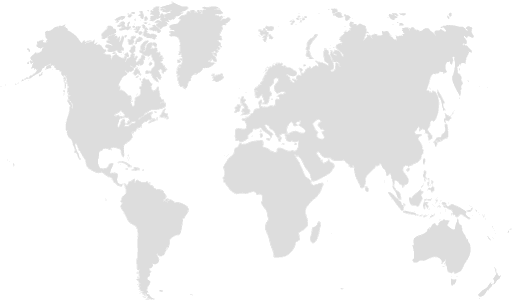 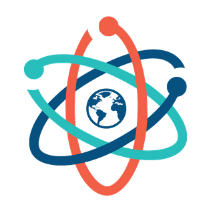 PE 
Premier Sports: Dance & Games
Class: Target Games & Yoga
Art/DT
Art: Flora and Fauna
DT: Pirate Paddy
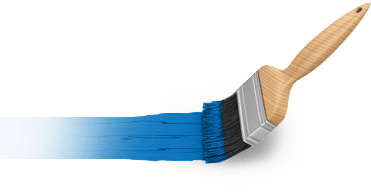 RE

Friendships  
Easter
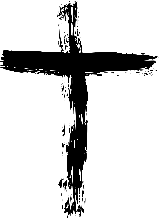 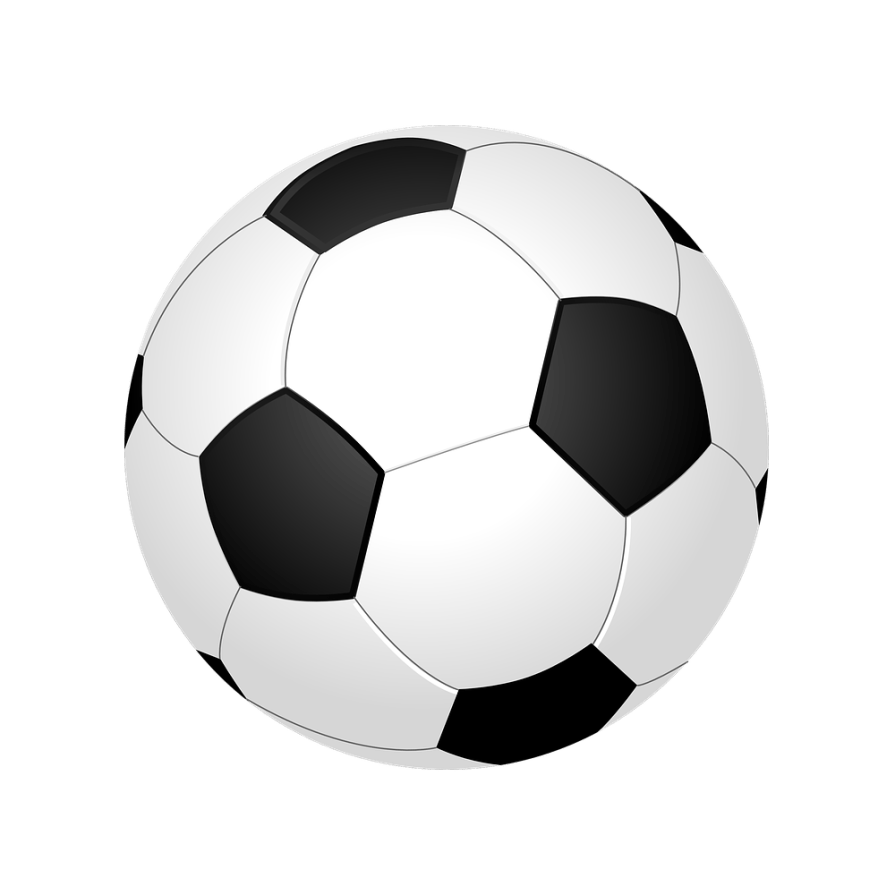 PSHE

Healthy Wellbeing 

Identity and Community
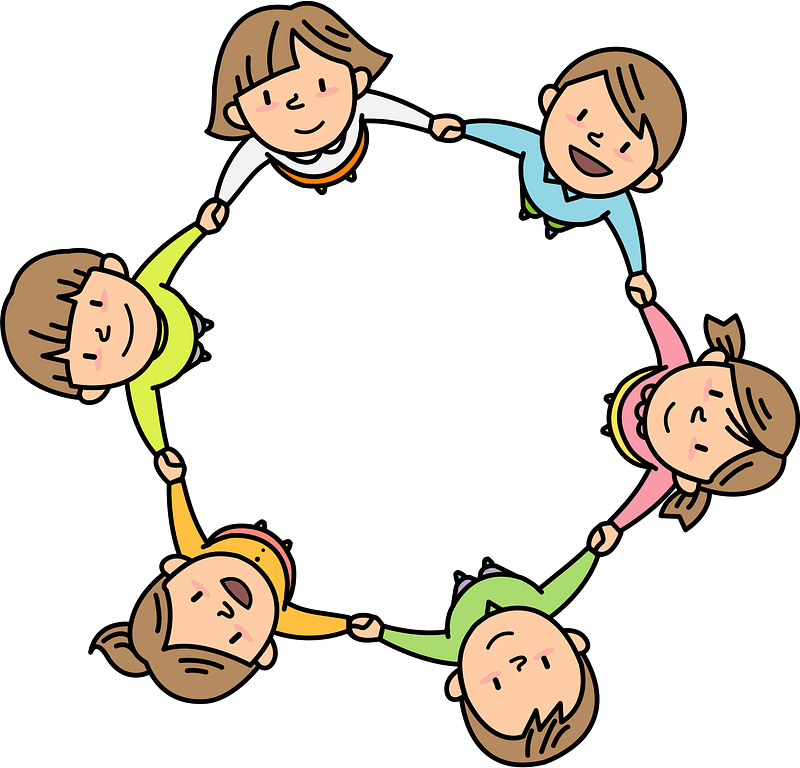 Computing

Creating Media – Digital Writing 

Programming B – Programming animations
Music
Exploring pulse and rhythm
Pitch  
Recorders with Mrs Reading
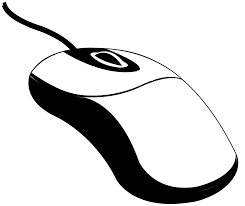